Remembering
Paul Doescher
Father, Husband, Scholar, Teacher, Mentor, Researcher
2009 Faculty Senate President
June 3, 1953-August 2, 2017
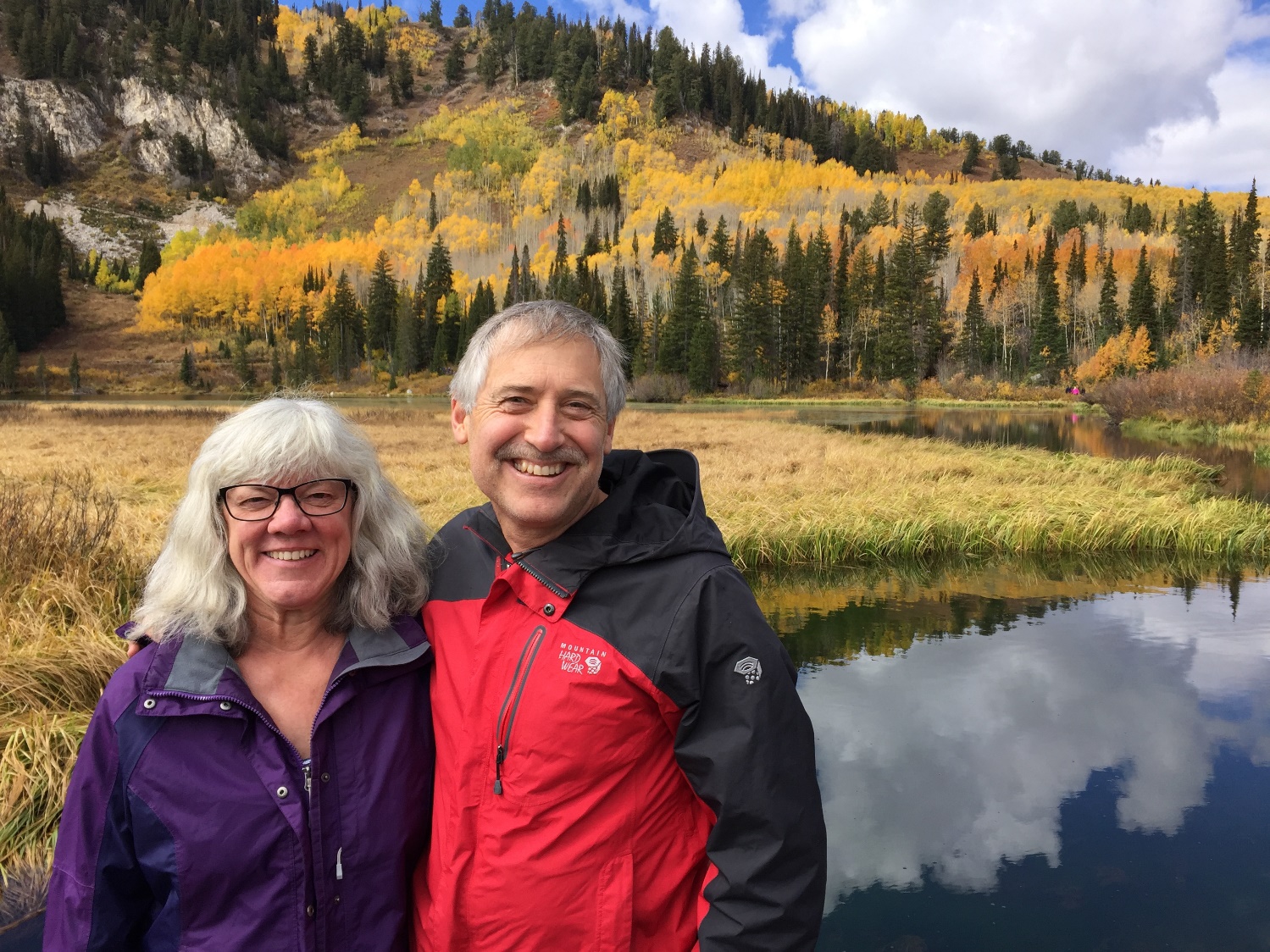 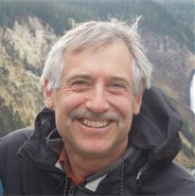